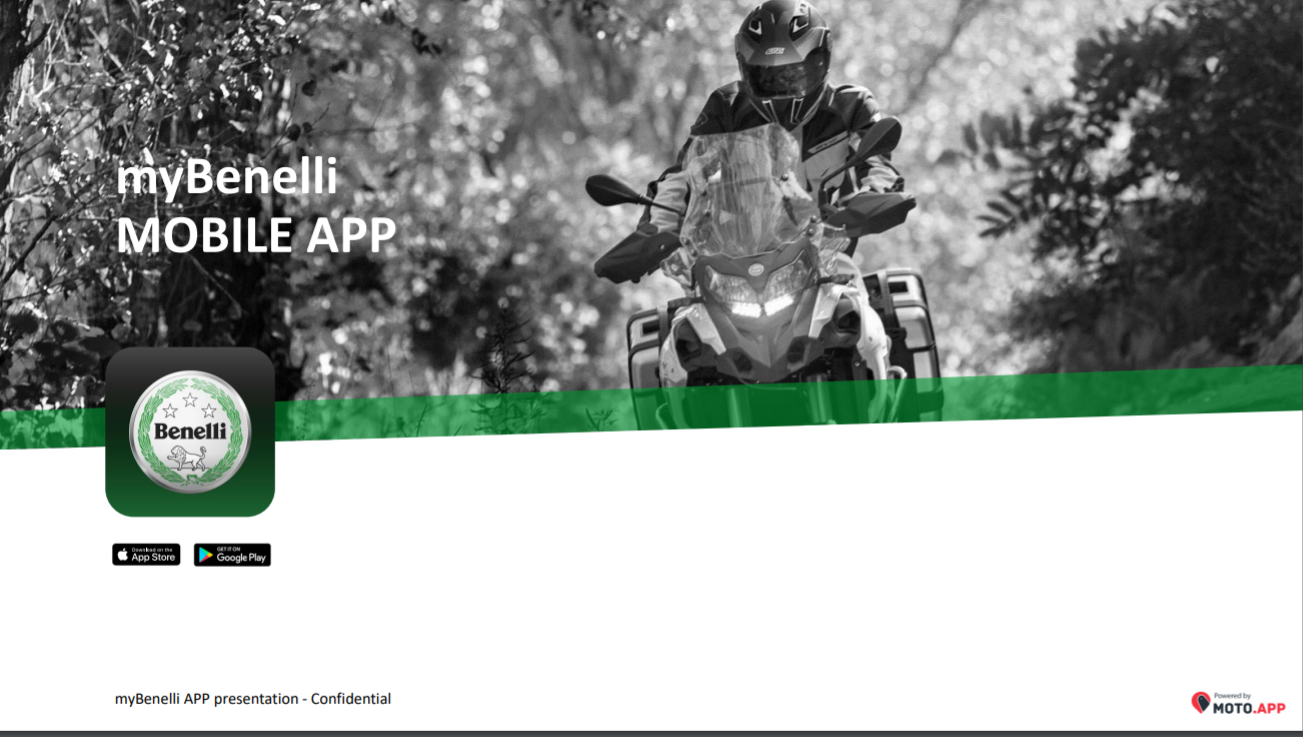 OBSAH

 Aplikace pro motocykly		- Co se děje s mou motorkou?
 Všechno je propojeno		- Seznam jízd
 Trasování v reálném čase		- Stránka trasy
 Začínáme s aplikací		- Statistiky
 Struktura			- Společenství
 Vedlejší menu			- Novinky
 Seznam motocyklů		- Hodnocení
 Stránka motocyklu		- Cena
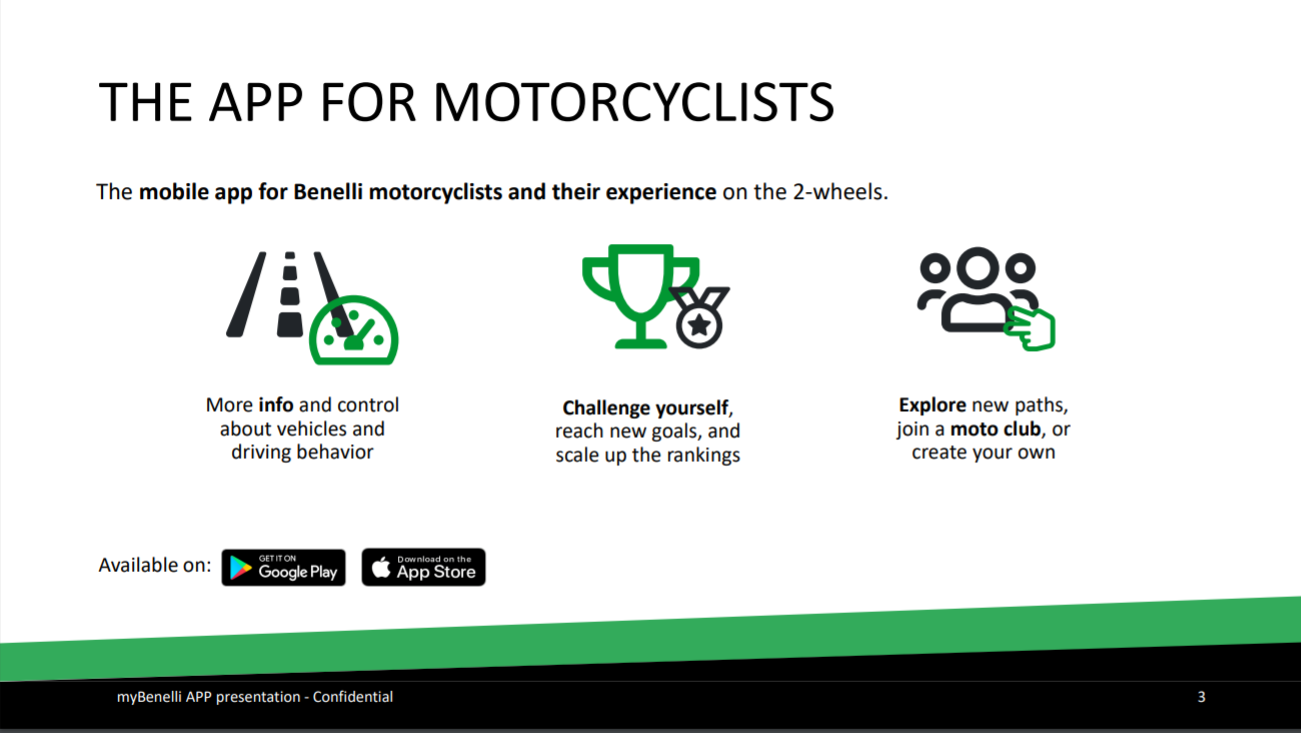 Aplikace pro motorkáře

Mobilní aplikace pro Benelli a zkušenosti na dvou kolech
Více informací o 
motocyklech a 
chování řidičů
Zdolávejte   
nové výzvy a 
zdokonalujte se
Objevujte nové cesty, 
přidejte se do motoklubu 
nebo si vytvořte svůj vlastní
Dostupné na:
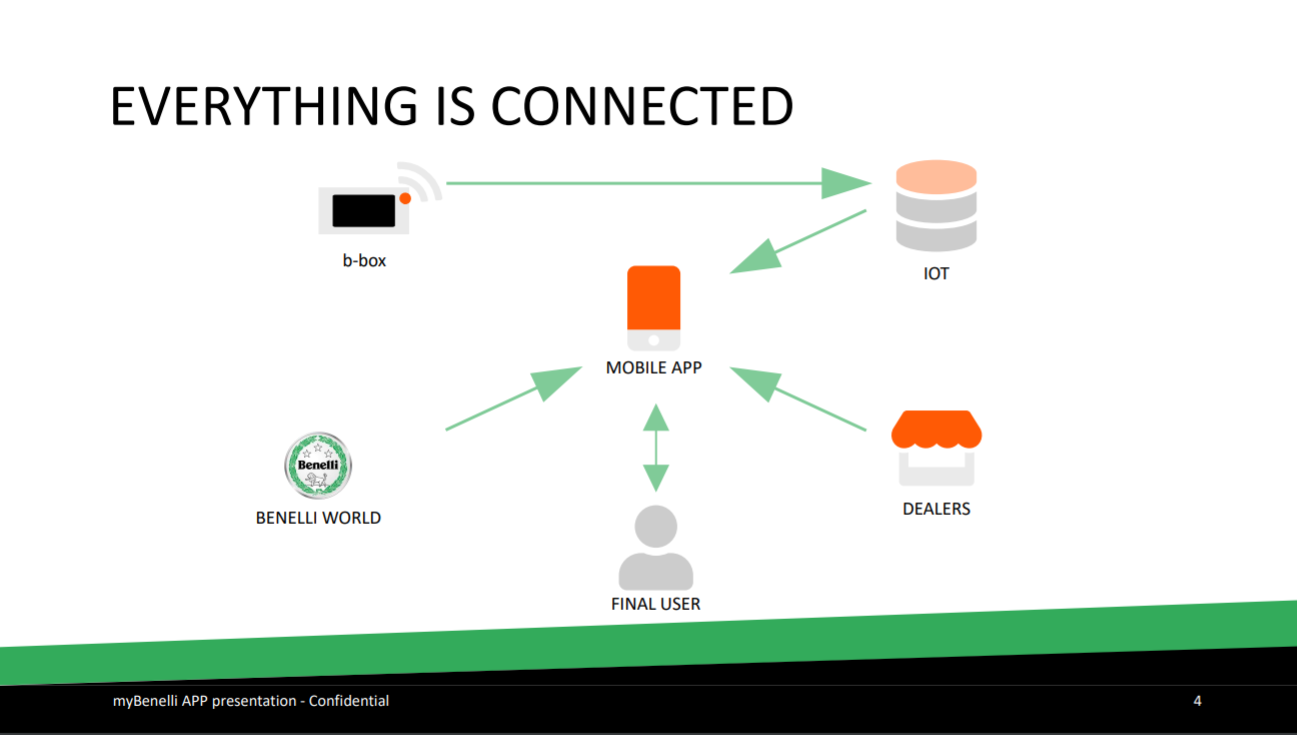 VŠECHNO JE PROPOJENO
B - box
IOT
MOBILNÍ 
APLIKACE
PRODEJCI
SVĚT BENELLI
UŽIVATELÉ
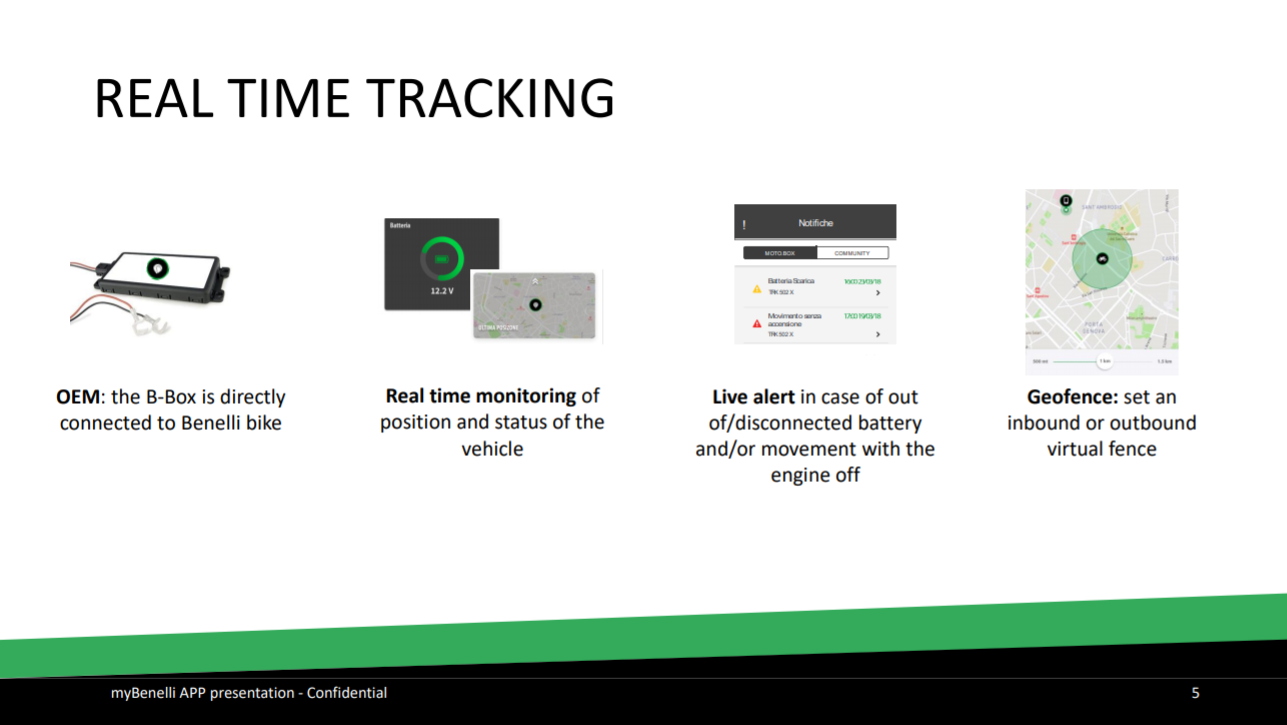 TRASOVÁNÍ V REÁLNÉM ČASE
OEM: B-Box je
 přímo napojen na  
motocykl Benelli
Monitorování pozice 
a stavu v reálném čase
Okamžitý poplach 
v případě odpojení 
baterie nebo pohybu 
bez nastartovaného motoru
Geografické rozhraní: 
nastavte si vnitřní nebo 
vnější virtuální hranice
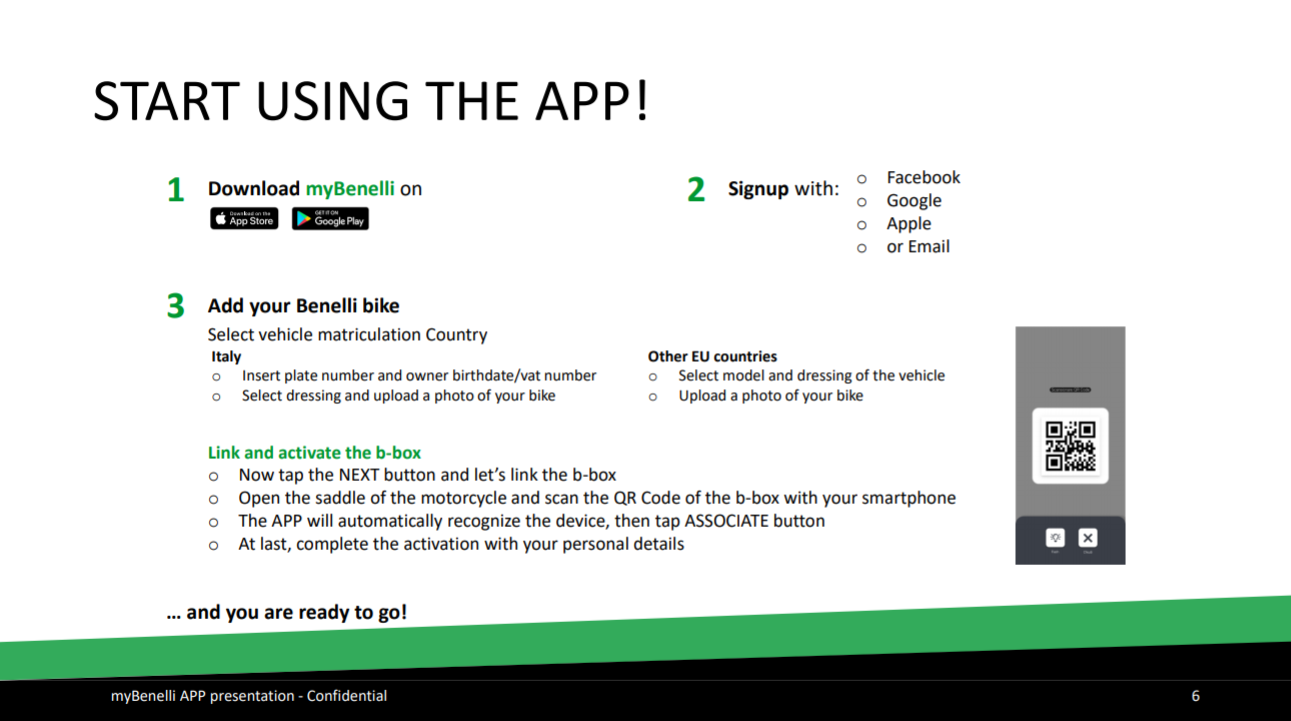 TRASOVÁNÍ V REÁLNÉM ČASE
ZAČÍNÁME S APLIKACÍ
Přihlaste se přes    - Facebook
	    - Google
	  - Apple
                                 - nebo email
Stáhněte si myBenelli na
Ostatní země EU        
 Vyberte model motocyklu                  
 Uložte foto vašeho motocyklu
Přidejte vaši Benelli motorku
Vyberte stát, kde je motorka přihlášena
Itálie
 vložte registrační značku a datum narození majitele/IČO
 uložte foto vašeho motocyklu
Připojte se a aktivujte B-Box
 klikněte na tlačítko NEXT a nechejte připojit B-Box
 otevřete sedadlo motocyklu a oskenujte QR kód vašeho B-boxu
 aplikace automaticky rozezná zařízení, poté klikněte na tlačítko ASSOCIATE
 na závěr dokončete aktivaci vložením osobních údajů
…a teď jste připraveni vyjet!
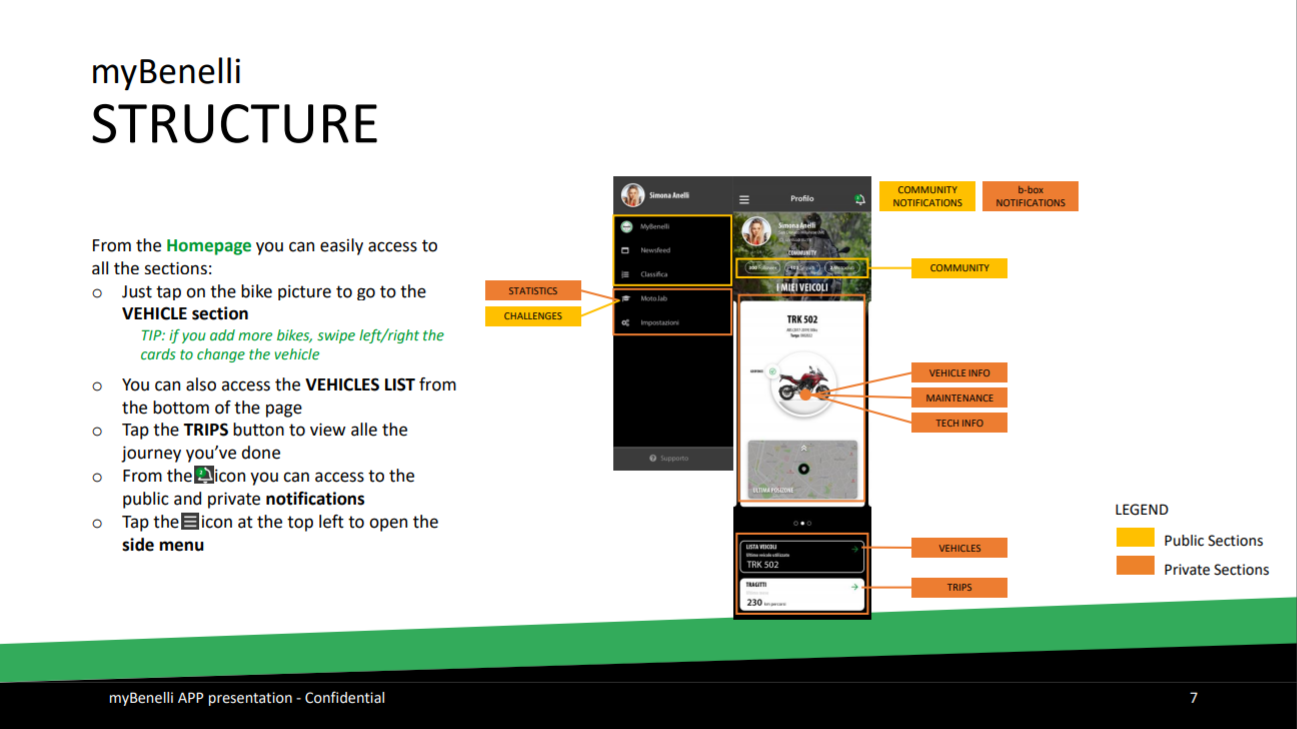 myBenelli
STRUKTURA
Notifikace 
společenství
B-box 
notifikace
Z domovské stránky můžete snadno vstoupit do všech sekcí:
 kliknutím na obrázek motorky vstoupíte do sekce motocyklu
  Tip: pokud máte více motorek, tak můžete   
  přepínat mezi kartami motocyklů posunem 
  vpravo/vlevo
 do seznamu motocyklů můžete vstoupit ze spodní části stránky

 kliknutím na tlačítko TRIPS uvidíte všechny cesty, které jste ujel

 přes ikonu          můžete vstoupit do veřejné nebo privátní notifikace

 kliknutím na ikonu         nahoře se otevře boční menu
Společenství
STATISTIKY
VÝZVY
Info o motorce
Údržba
Technické info
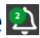 Legenda sektoru
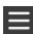 VEŘEJNÝ
MOTORKY
PRIVÁTNÍ
TRASY
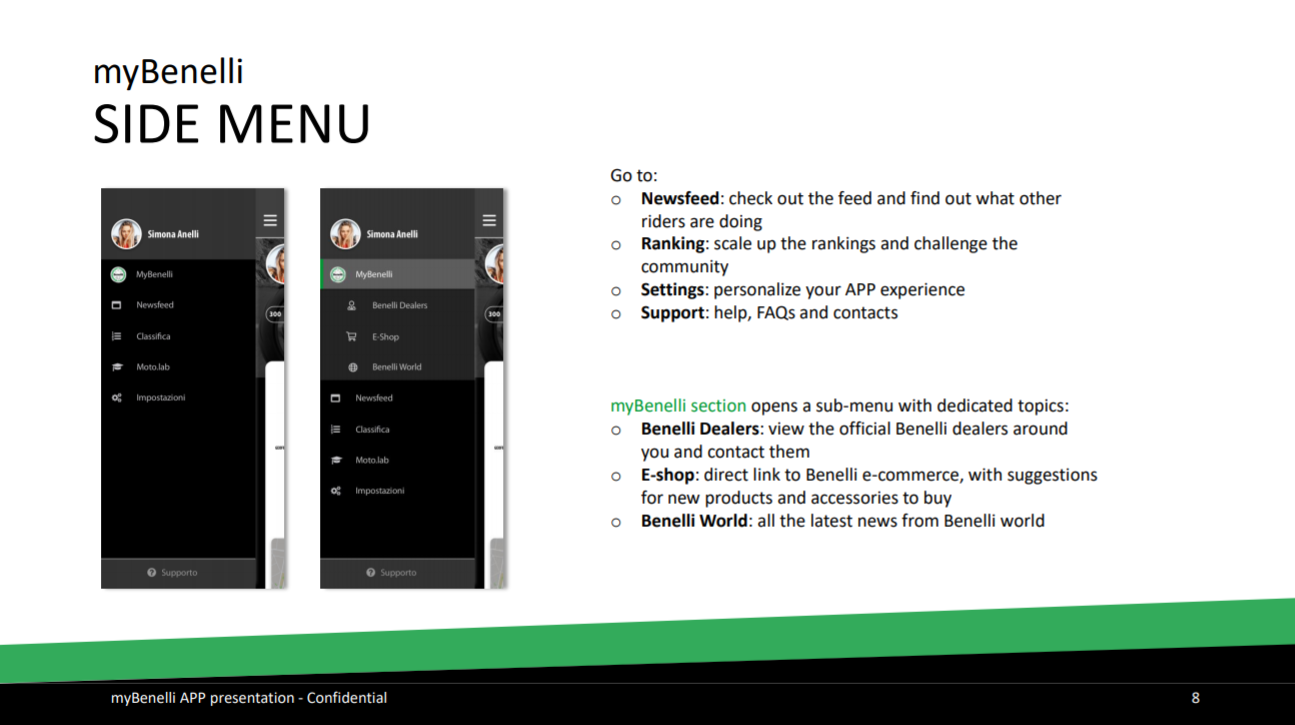 myBenelli
BOČNÍ MENU
Jděte na:

 Novinky: Podívejte se na novinky a co dělají další řidiči
 Hodnocení: zvyšte hodnocení a motivujte společenství
 Nastavení: pomáhejte, sdílejte otázky a odpovědi a kontakty



myBenelli sekce otevře pod-menu s vybranými tématy:
 Benelli prodejci: ukáže oficiální Benelli prodejce ve vaší blízkosti a jejich kontakty
 E-shop: přímá linka na Benelli e-stránky, s návrhy zakoupení nových produktů a příslušenství
 Benelli svět: nejaktuálnější novinky ze světa Benelli
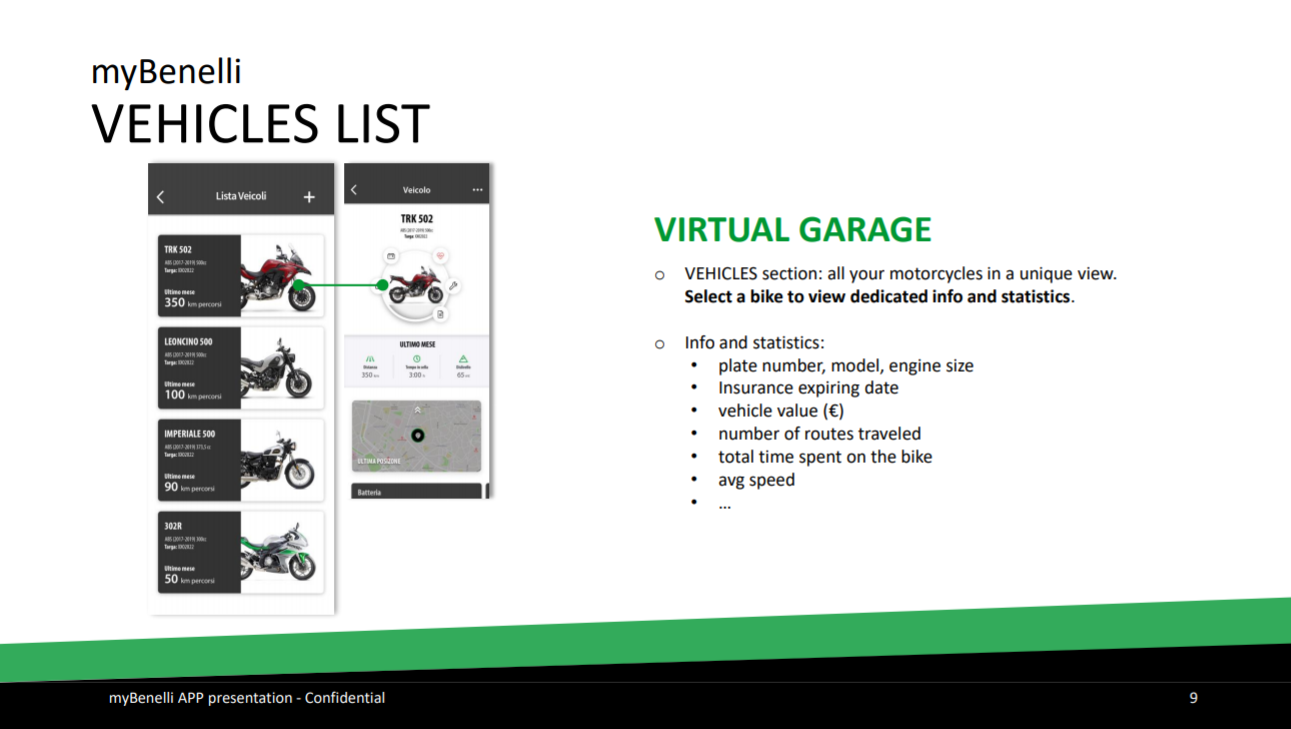 myBenelli
SEZNAM MOTOREK
VIRTUÁLNÍ GARÁŽ
 
 Sekce motocyklů: všechny motorky v unikátním zobrazení.
Vyberte si motorku a podívejte se na její informace a statistiky

 info a statistiky:
 registrační značka, model, objem motoru
 platnost pojištění
 hodnota motorky 
 počet provedených cest
 celkový čas strávený na motorce
 průměrná rychlost
 …..
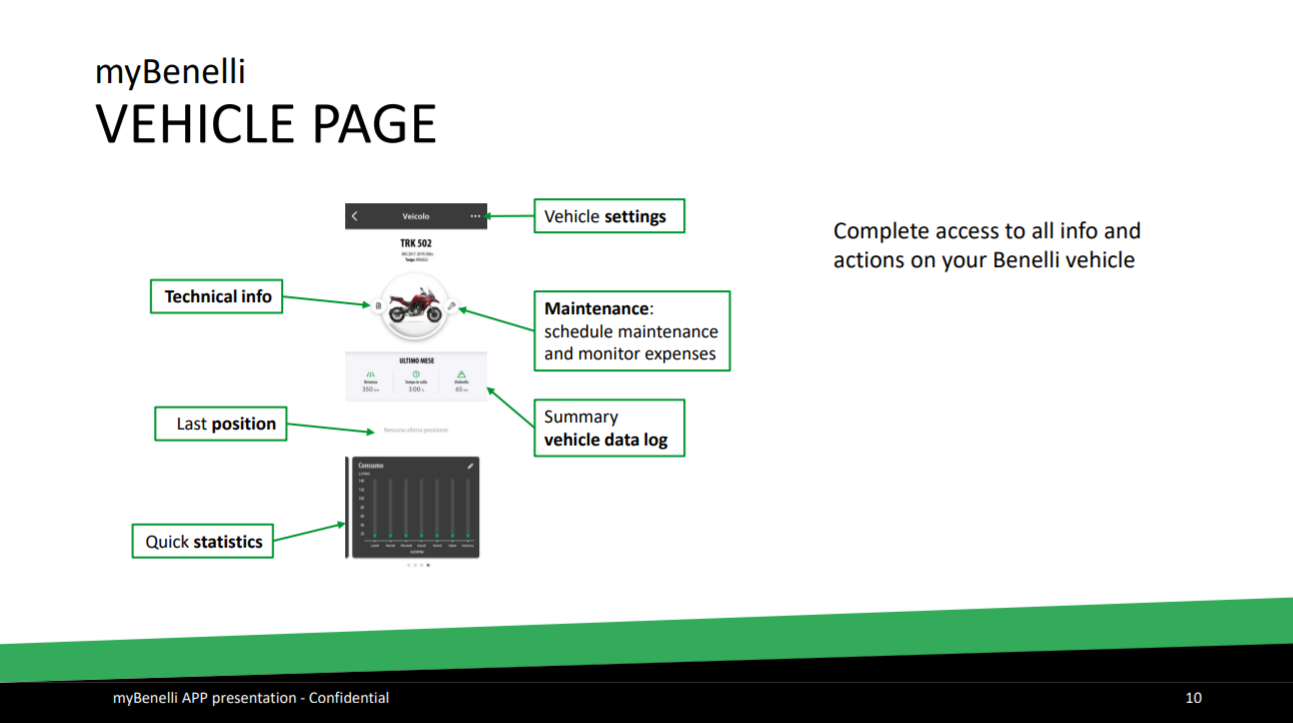 myBenelli
STRÁNKA MOTORKY
Nastavení motorky
Kompletní přístup ke všem informacím 
a aktivitám vaší Benelli motorky
Technické info
Údržba:
Plánovaná údržba 
a sledování výdajů
Souhrn dat o 
motorce z deníku
Poslední pozice
Rychlé statistiky
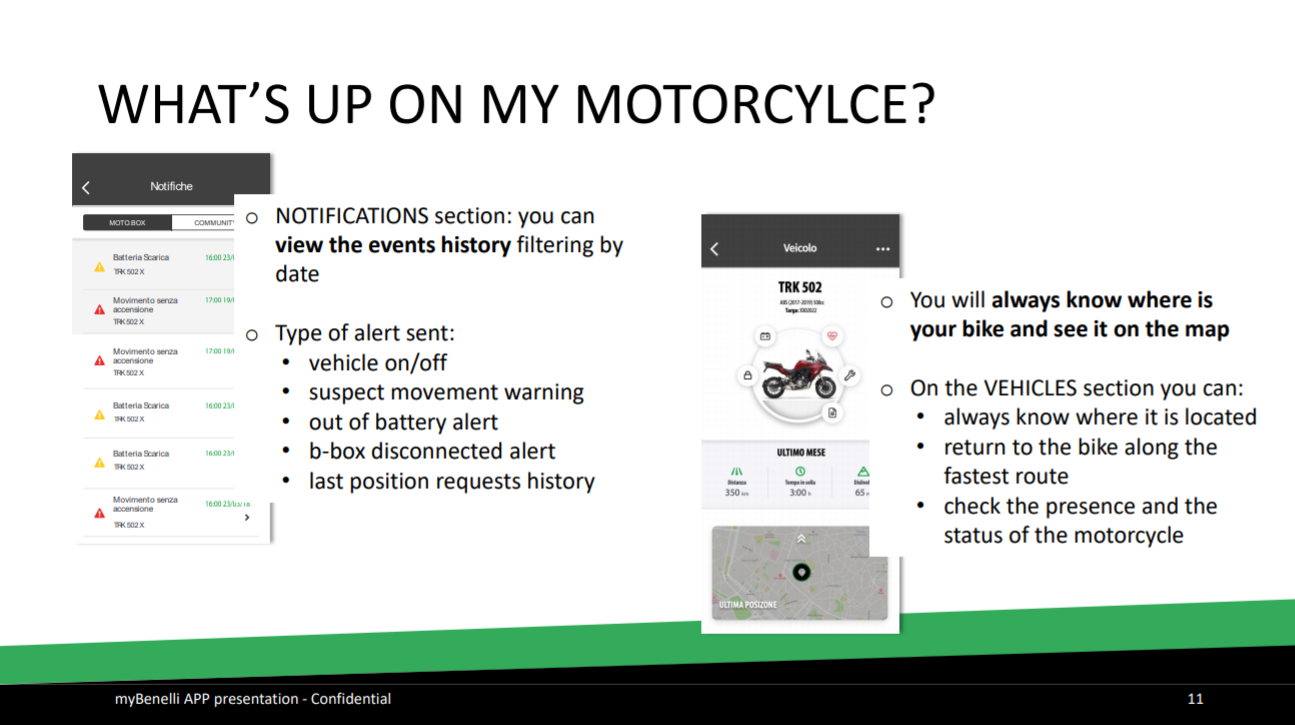 Co se děje s mou motorkou?
Sekce notifikací: 
Můžete si prohlédnout historii událostí s filtrováním datumu


Typ odesílaných upozornění:
 motorka nastartovaná / vypnutá
 varování před podezřelým pohybem
 varování před vybitou baterií
 varování při odpojení B-boxu
 historie poslední polohy
Vždy budete vidět na mapě, kde se vaše motorka nachází


V sekci MOTORKA můžete:

 vždy vědět její polohu
 vrátit se k motorce nejkratší cestou
 zkontrolovat přítomnost a stav motorky
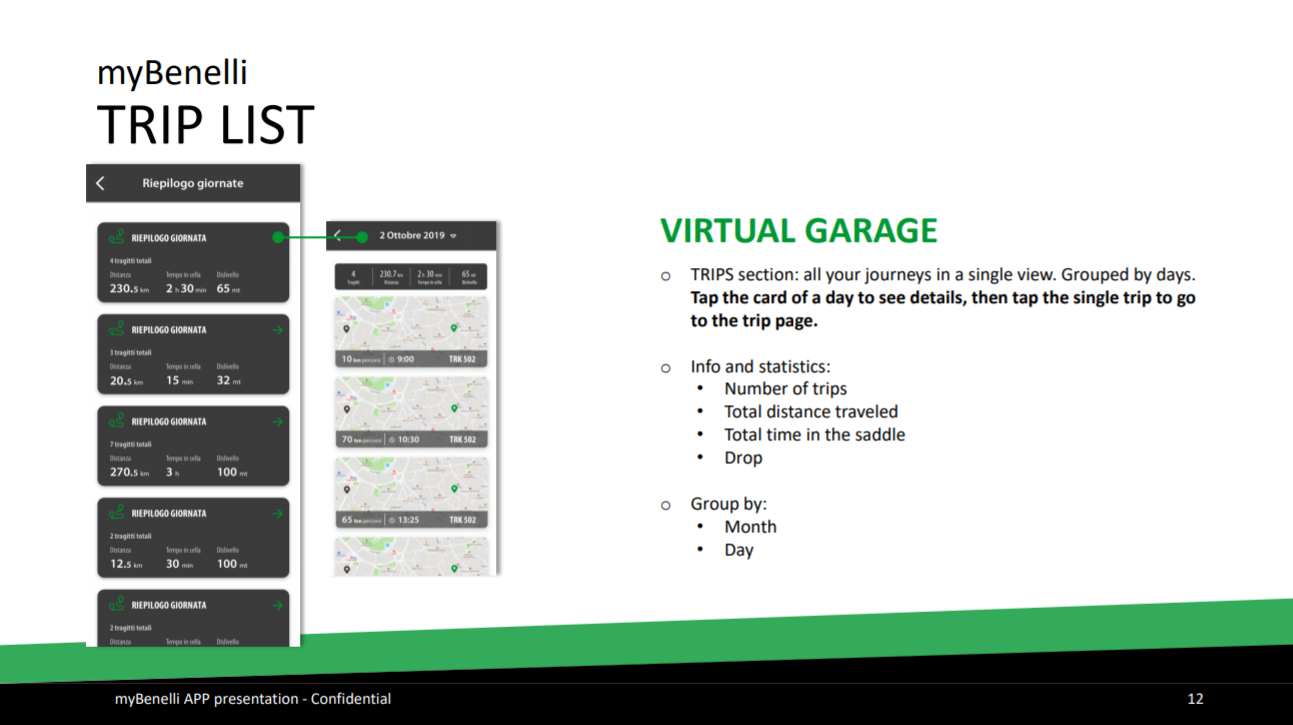 myBenelli
SEZNAM MÝCH CEST
VIRTUÁLNÍ GARÁŽ

 Sekce JÍZDY: všechny mé cesty samostatně zobrazené. Seskupené po dnech. Klikněte na kartu dne pro detail, poté klikněte na jednotlivou jízdu k přesunu na stránku jízdy

 Informace a statistiky:
	- počet jízd
	- celková ujetá vzdálenost
	- celková doba v sedle
	- přestávky

 Seskupeno podle:
 měsíce
 dne
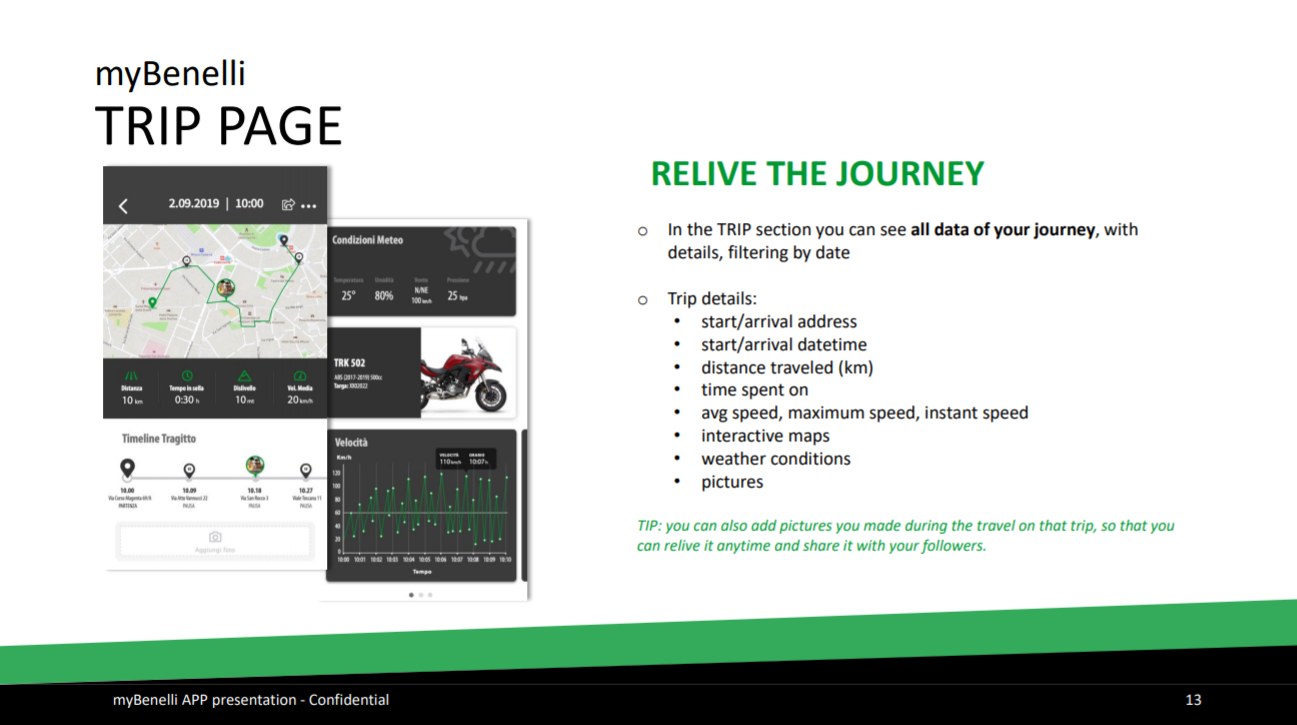 myBenelli
STRÁNKA JÍZDY
OŽIV SI SVOU CESTU

 V sekci JÍZDA můžete vidět všechny podrobnosti k dané cestě, které jsou seřazeny podle datumu

 Detaily cesty:
	- adresa začátku a konce cesty
	- čas začátku a konce cesty
	- celková ujetá vzdálenost (km)
	- celkový čas jízdy
	- průměrná, maximální a okamžitá rychlost
	- interaktivní mapy
	- počasí
	- obrázky

Tip: můžete taky přidat své vlastní fotky z cesty a tak si kdykoliv oživit vzpomínky či je sdílet s přáteli
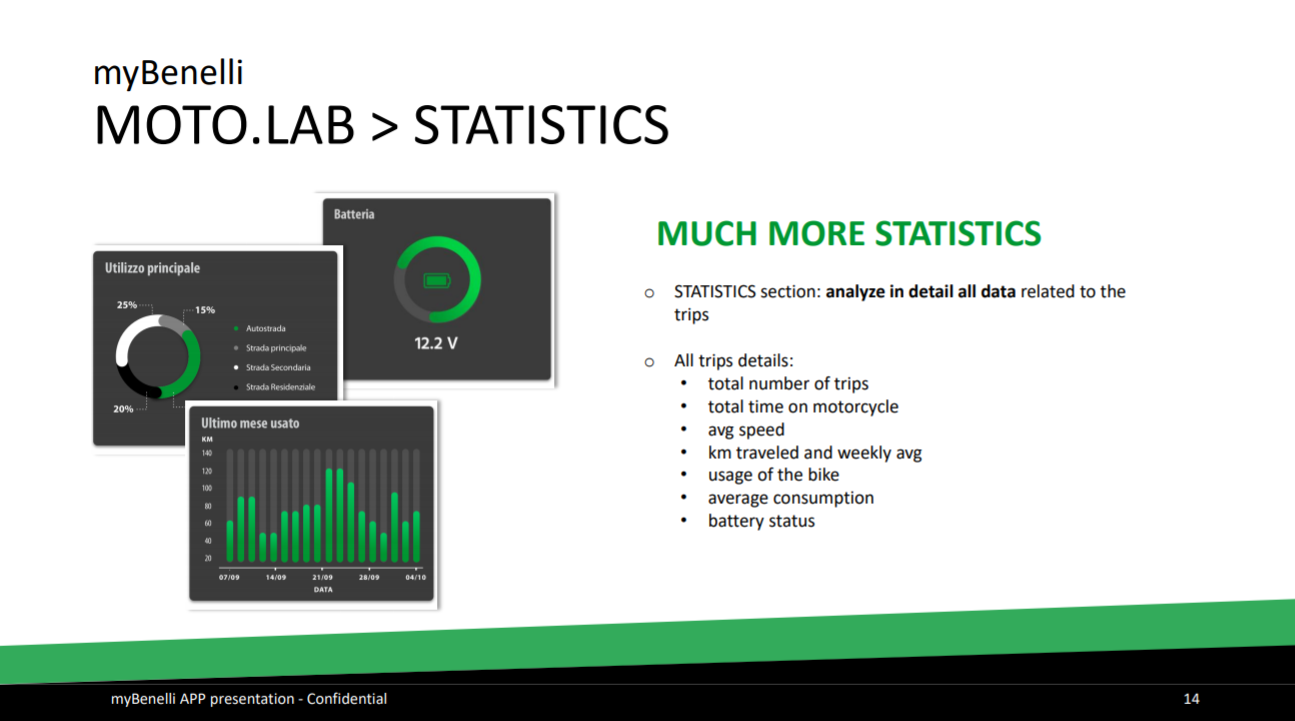 myBenelli
MOTO.LAB > STATISTIKY
MNOHEM VÍCE STATISTIKY

- Sekce STATISTIKY: detailně analyzuje všechna data vztahující se k cestám

 Detaily ze všech cest:
	- celkový počet cest
	- celkový čas na motorce
	- celková ujetá vzdálenost a týdenní průměr
	- průměrná rychlost
	- používání motorky
	- průměrná spotřeba
	- stav baterie
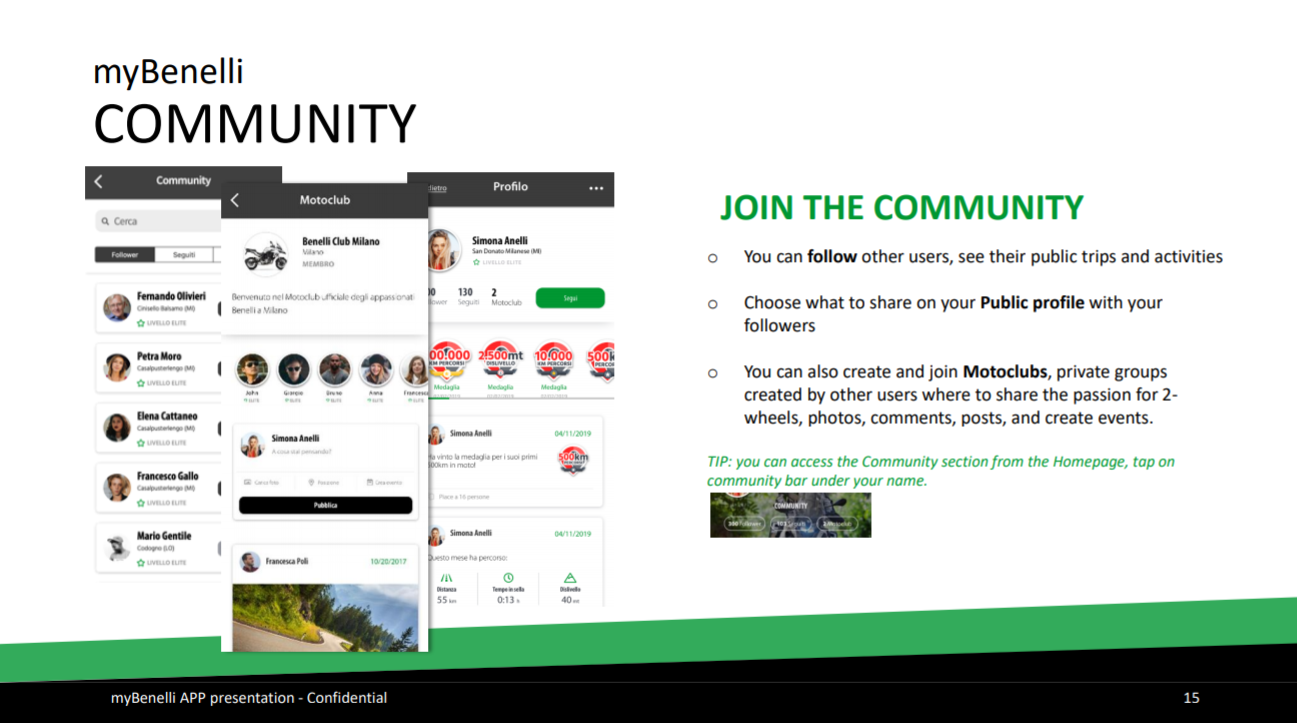 myBenelli
KOMUNITA MAJITELŮ
PŘIPOJ SE DO KOMUNITY

 Můžeš sledovat ostatní uživatele Benelli, vidět jejich cesty  a aktivity

 Vyber si, co chceš veřejně sdílet s ostatními uživateli

 Můžeš si také vytvořit vlastní motoklub nebo se připojit do jiné skupiny, která sdílí vášeň pro dvě kola, fotky, komentáře a vytvářet události

Tip: připojit do komunity se dá přes Homepage, klikněte na nápis community pod vaším jménem
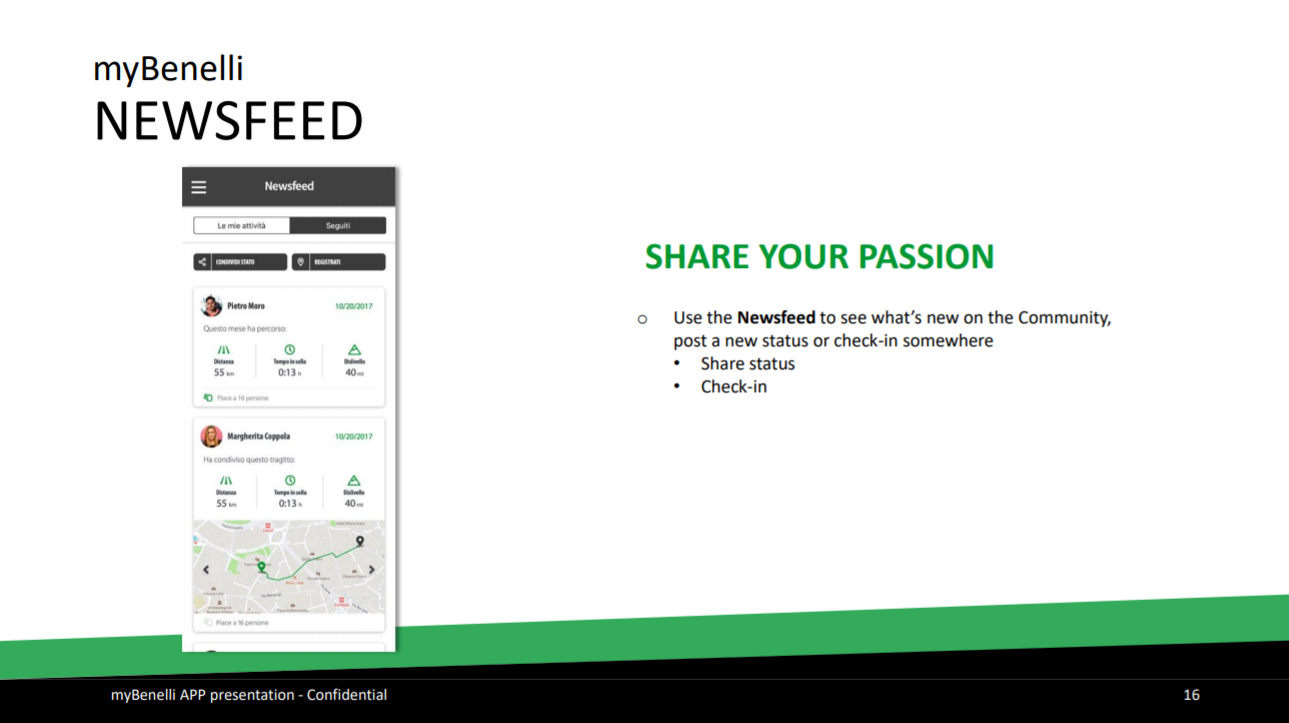 myBenelli
NOVINKY
SDÍLEJTE SVOU VÁŠEŇ

 Používejte Novinky, aby jste viděli co je v komunitě 
  nového, umístěte zde svůj status

 sdílejte statusy
 prohlížejte statusy jiných
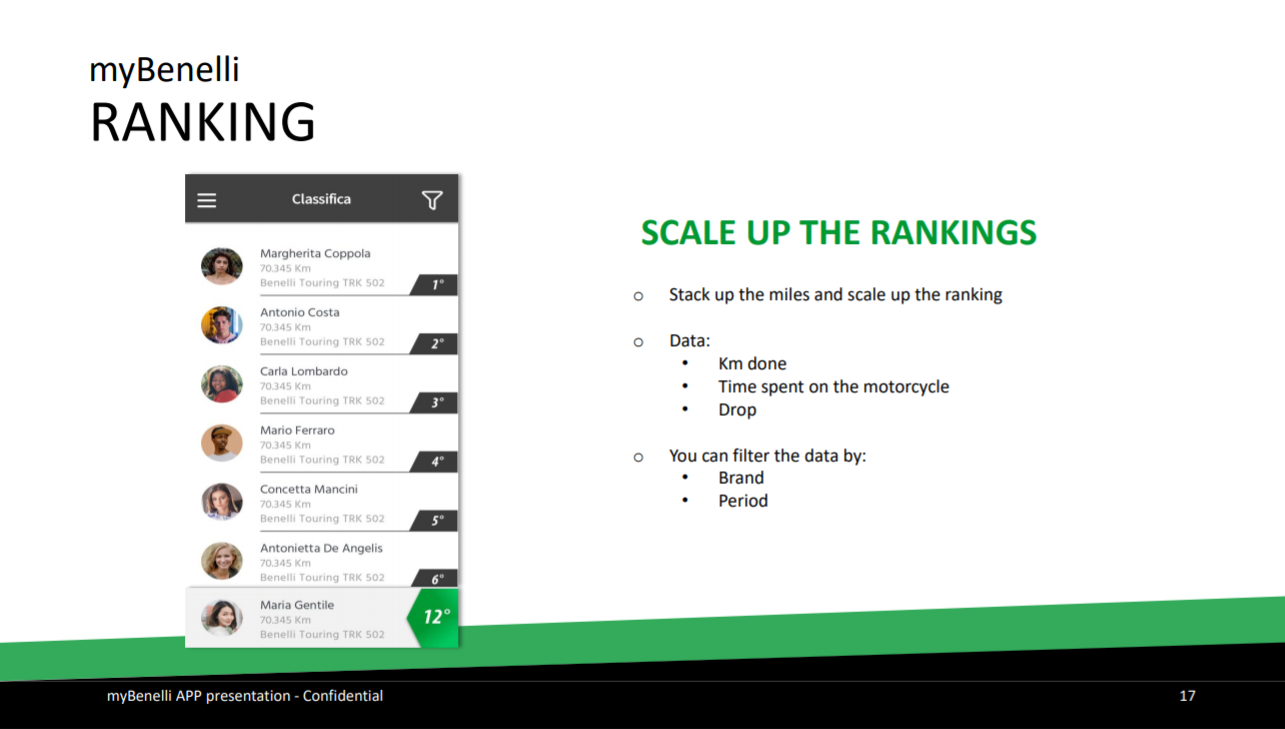 myBenelli
HODNOCENÍ
ROZŠIŘUJTE POŘADÍ

 Skládejte si kilometry a zvyšujte své pořadí v komunitě

 Data
 ujeté kilometry
 čas strávený na motorce
 pády

 Můžete tato data filtrovat podle:
 typu
 období
Baterie
Aplikace pracuje nepřetržitě a odesílá data přes GPS  (je to její vlastnost) a na funkci si bere elektřinu z baterie, pokud není motocykl používán může dojít k vybití baterie. Proto je nutné, pokud není motocykl používán, aby byl motocykl napojen na udržovací nabíječku, která zajistí její 100% stav a funkce B-BOXU. Pokud není aplikace využívána je možné B-BOX odpojit.
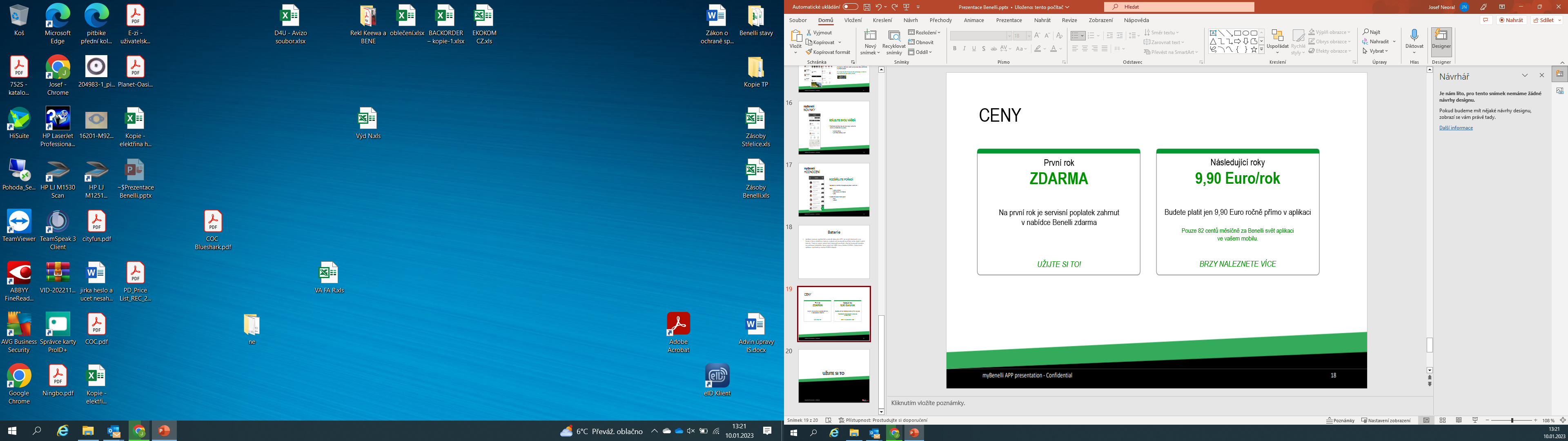 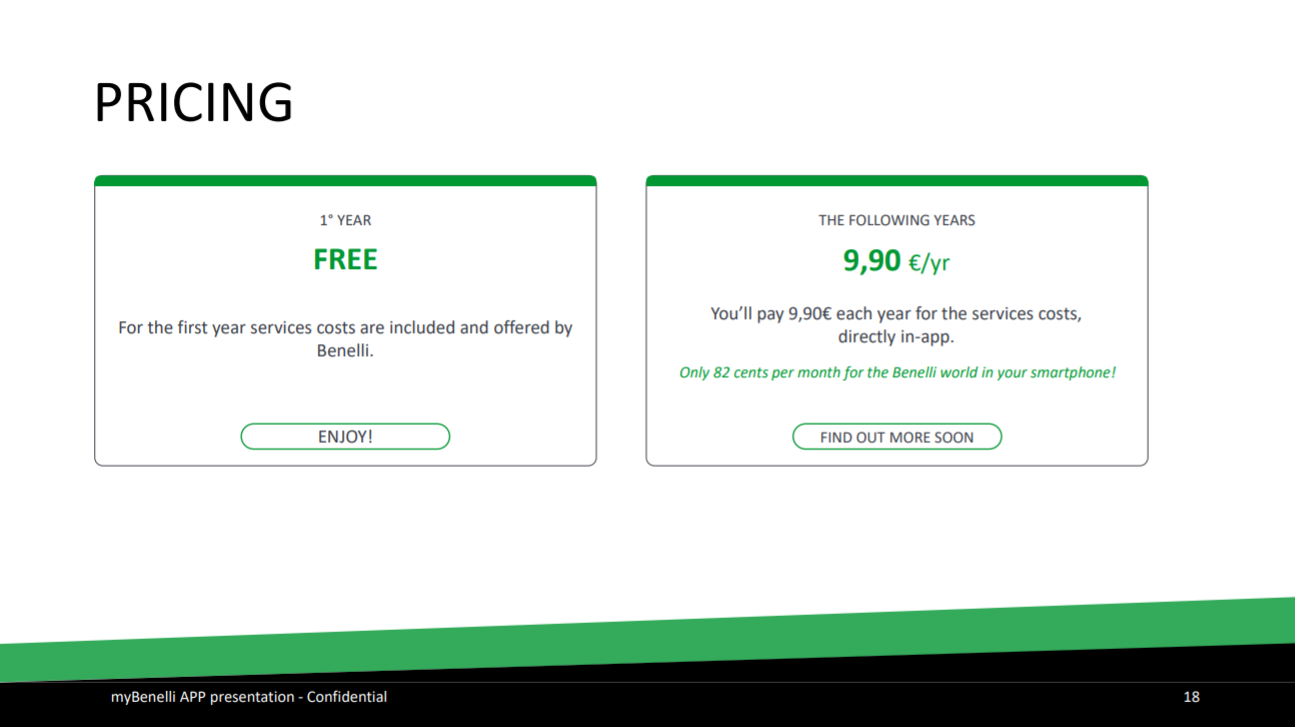 CENY
Následující roky
9,90 Euro/rok

Budete platit jen 9,90 Euro ročně přímo v aplikaci

Pouze 82 centů měsíčně za Benelli svět aplikaci 
ve vašem mobilu.


BRZY NALEZNETE VÍCE
První rok
ZDARMA

Na první rok je servisní poplatek zahrnut 
v nabídce Benelli zdarma



UŽIJTE SI TO!
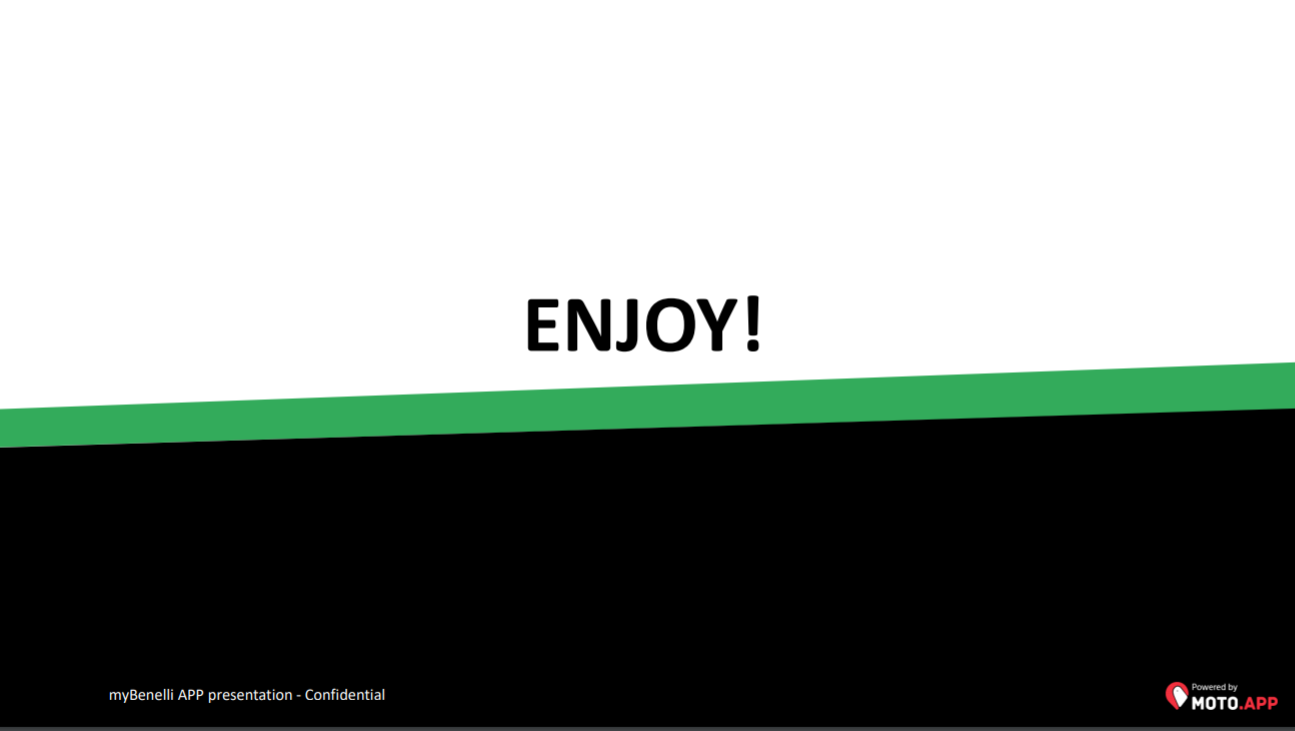 UŽIJTE SI TO